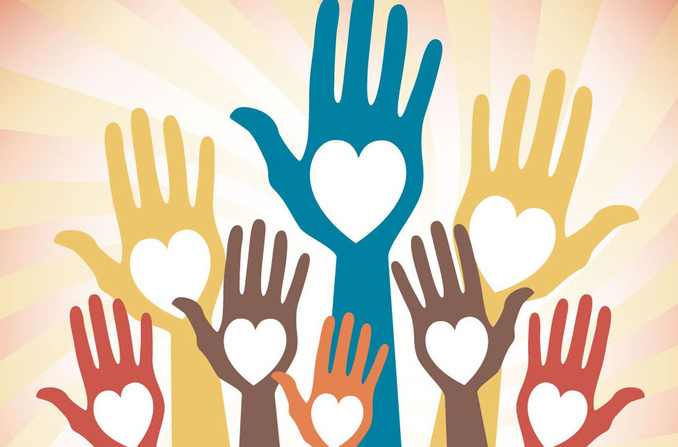 как спасти детей?
Почти у всех детей лет с девяти просыпается философский «интерес к смерти». 

В семьях кажется неэтичным, неловким и даже не нужным говорить с ребенком о смерти, но именно в подростковом возрасте дети начинают интересоваться этой темой — это их естественное любопытство взрослеющего человека: Что это? Что будет потом?
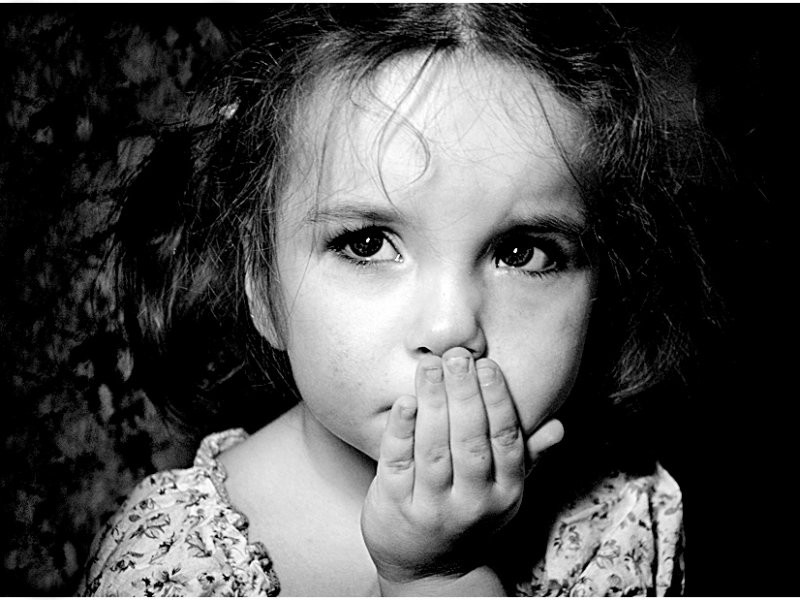 И дети обращаются к друзьям и в интернет: создают сайты и группы в социальных сетях, где они обсуждают смерть, суицид, и, возможно, кто-то принимает свое последнее в жизни решение.
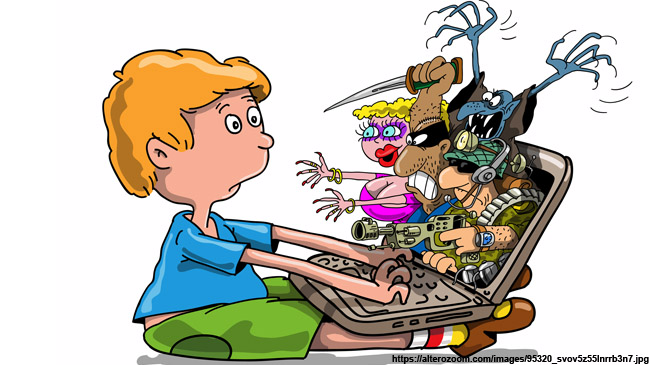 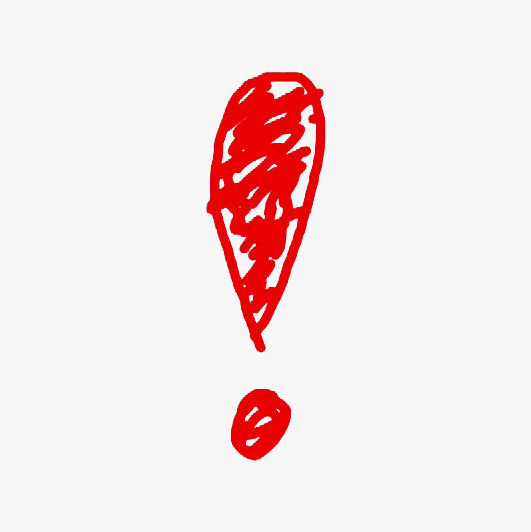 Здесь важно не оградить ребенка от этой темы, а научить правильно к ней относиться —  этому могут и должны подготовить ребенка родители, учителя. Ребенок должен иметь возможность поговорить о смерти со своими родными людьми.
Множество случаев с 8-10 лет, самый «опасный возраст» —  10-14 лет. Это говорит о том, профилактику суицида подростков нужно начинать с самого детства.
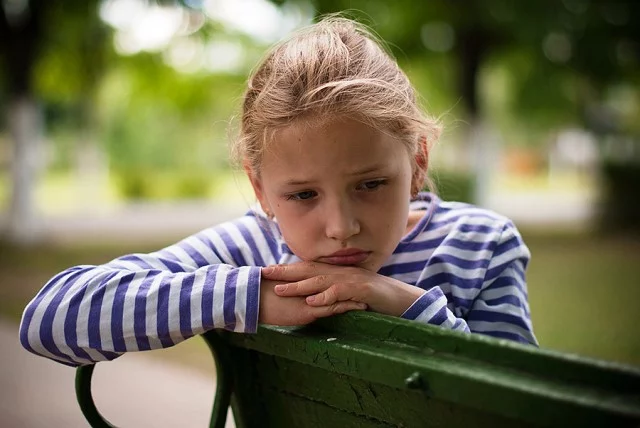 Что же приводит детей к мыслям о самоубийстве?
недостаток внимания и любви; 
неблагоприятное положение в семье: отвержение, жестокость, критичность к любым проявлениям;
отсутствие друзей, отвержение в учебной группе;
серия неудач в учебе, общении, межличностных отношениях.
Порой дети, привыкшие к компьютерным играм, в которых герой может "сохраниться" и появиться заново после уничтожения, не понимают, что в жизни — все по-другому, что возврата — нет.
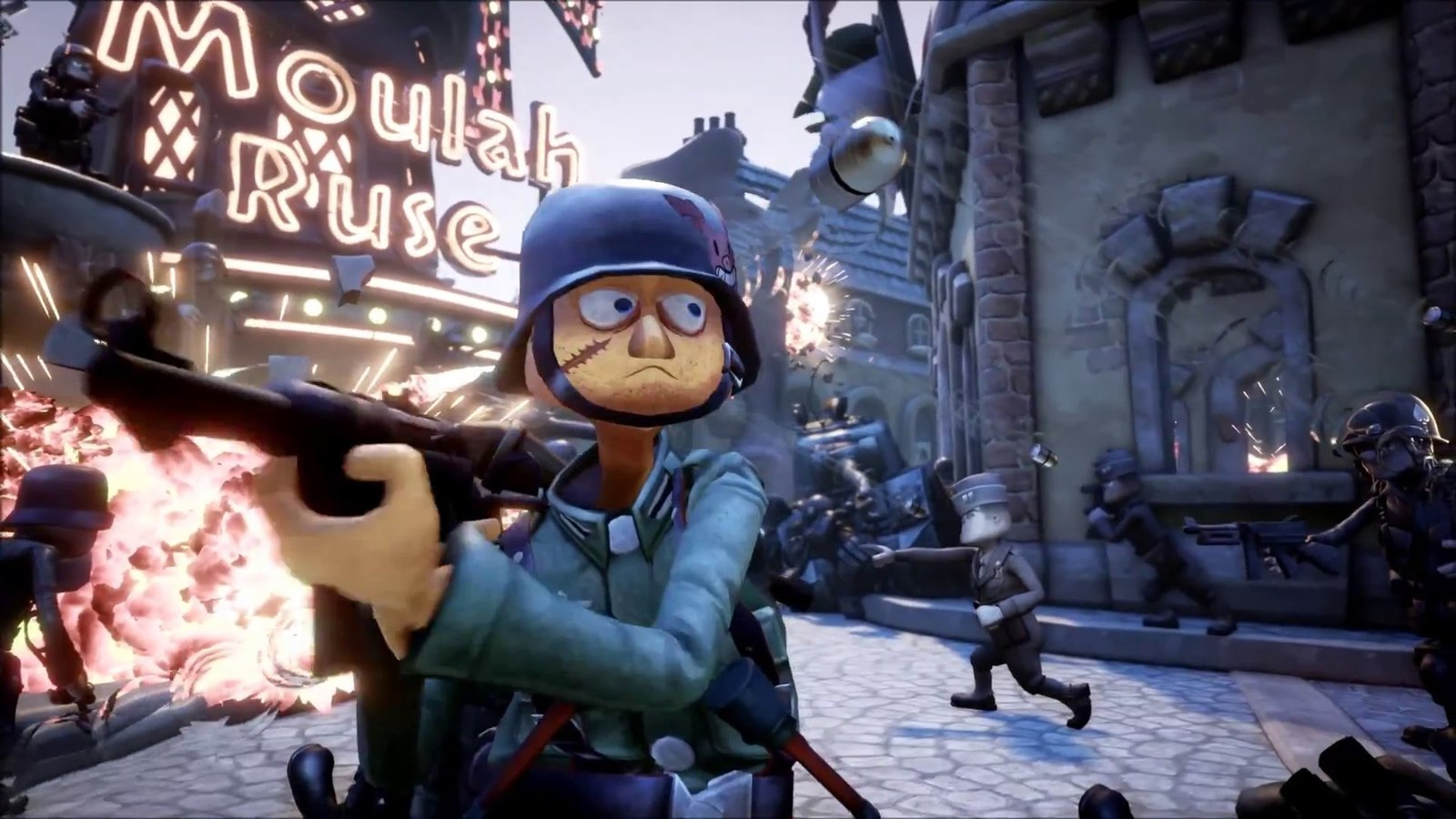 Что может помочь преодолеть суицидальные мысли у ребенка?
Любовь, забота, понимание и принятие родителей. 
Собственный пример. 
Литература, кино. 
Добрые дела. 
Спорт, музыка и другие увлечения. 
И нельзя не сказать о том, что в доме должна быть благоприятная для проживания обстановка: мир и лад в семье, своя комната или свой «угол» у ребенка, чистота и порядок.
Как нужно отвечать ребенку?
Дорогие родители, если вы видите, что с вашим ребенком что-то не так, не доверяйтесь полностью на свою интуицию и интернет, обратитесь к специалистам: сходите к детскому психологу, расскажите свою ситуацию и подумайте вместе, что лучше предпринять.
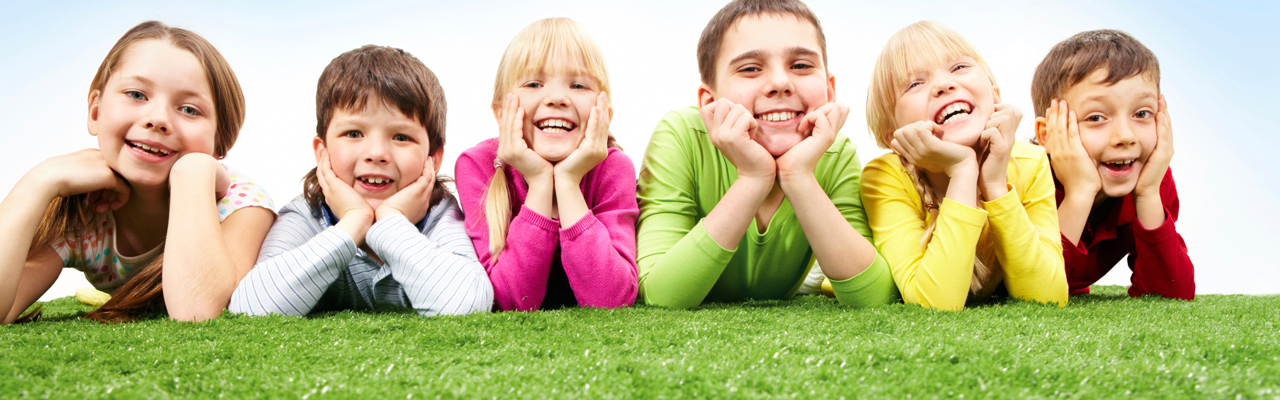